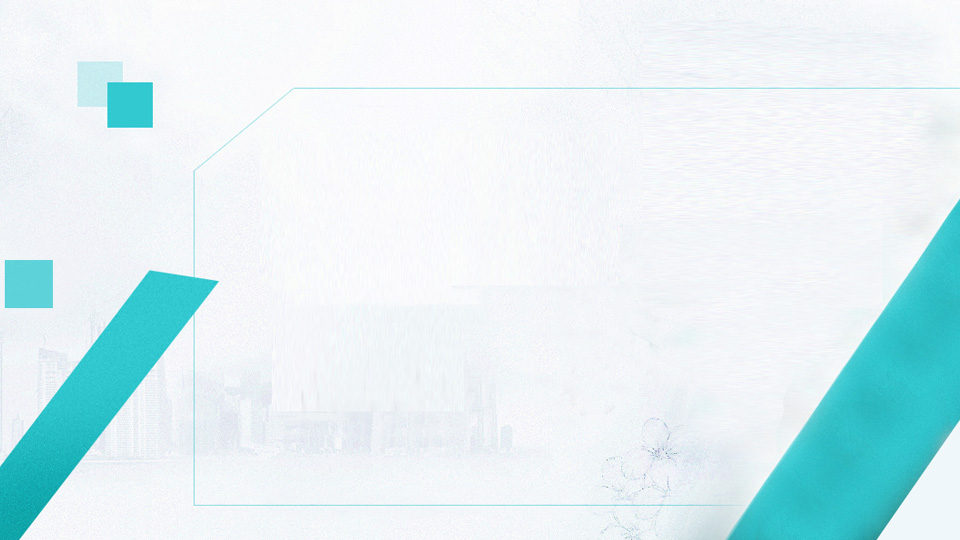 金贝壳涂料网站整合
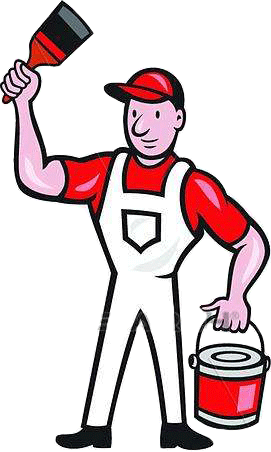 2017年11月26日
熊猫团队
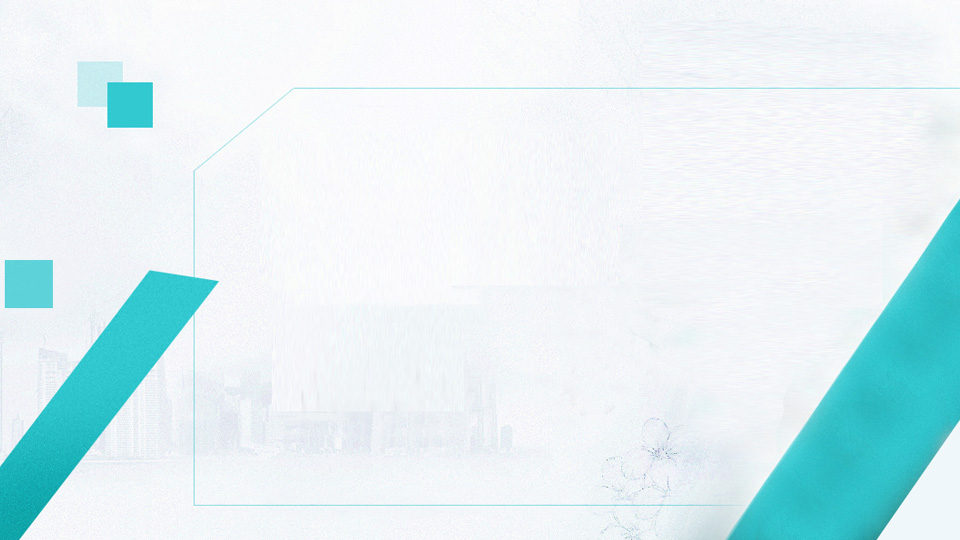 目  录
制作网站模板
CONTENTS
A
网站整合最终效果
整合过程
B
遇到的问题
总结
C
D
D
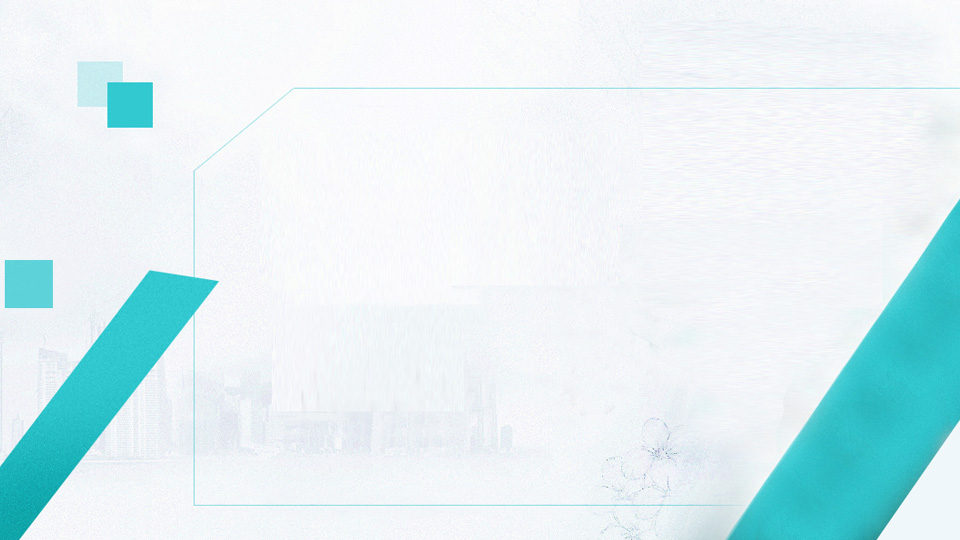 PART
制作网站模板
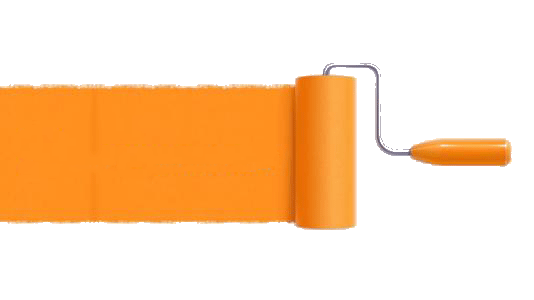 制作网站模板
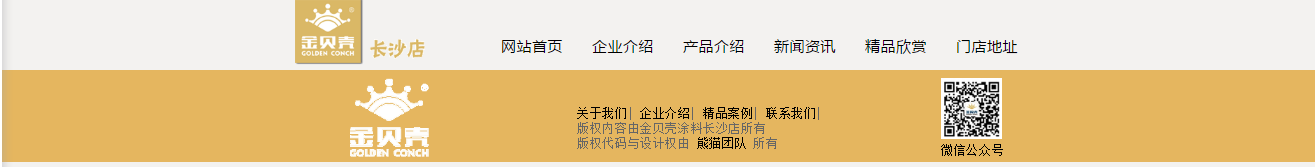 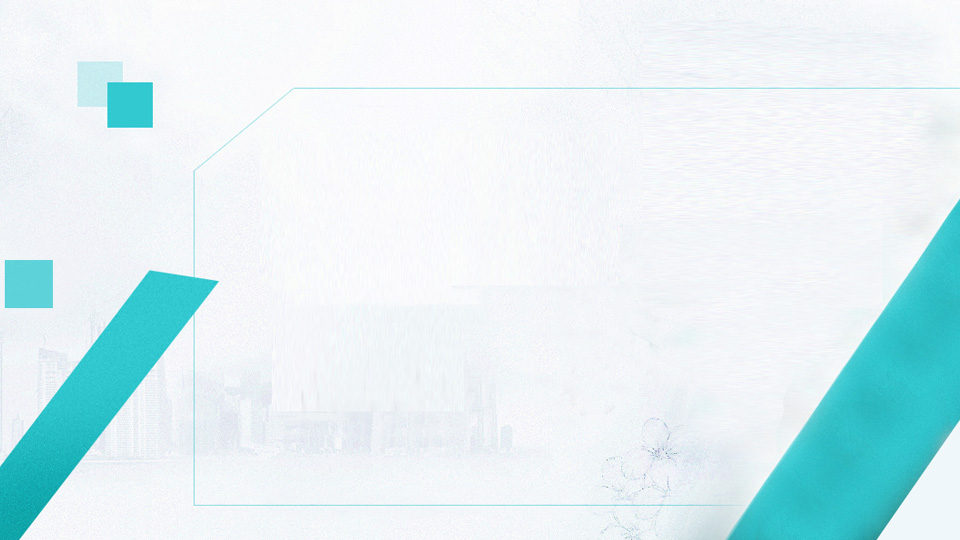 PART
网站整合最终效果
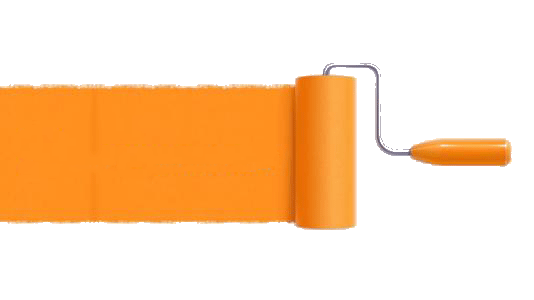 网站整合最终效果
金贝壳涂料长沙店网站
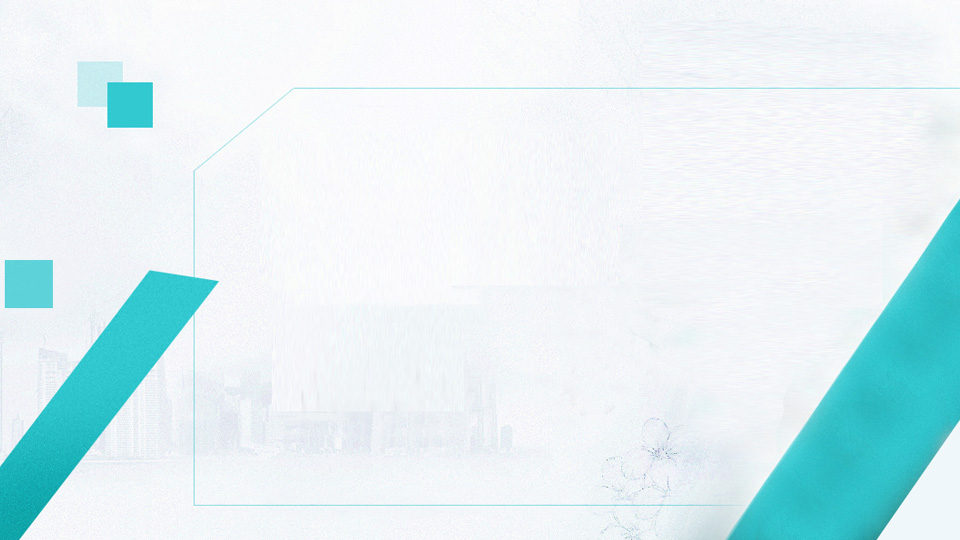 PART
整合过程
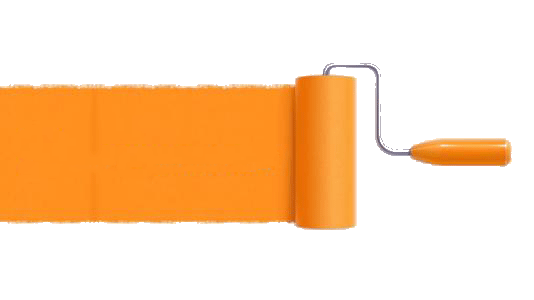 整合过程
收集组员的分页代码。

开始进行网站整合。

图片命名、文件命名、链接是否正确。
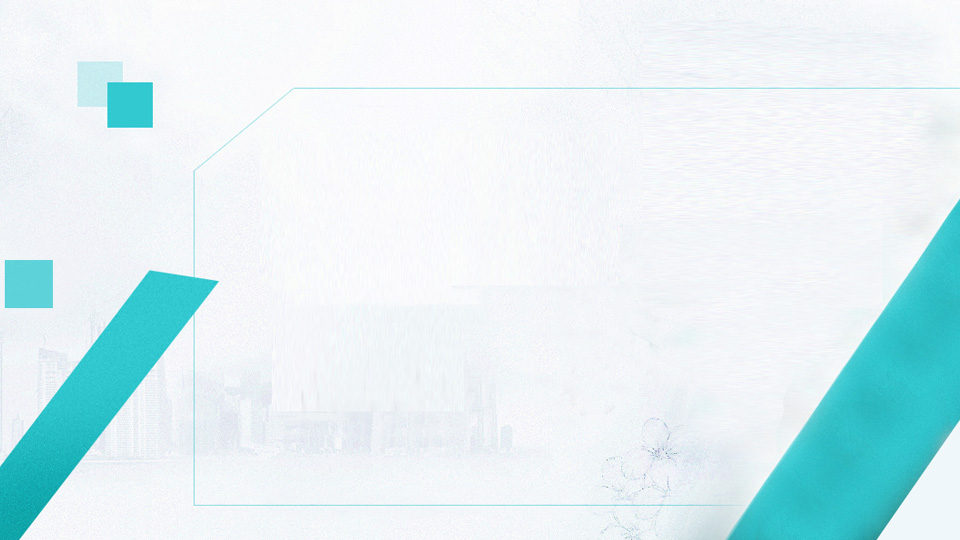 PART
遇到的问题
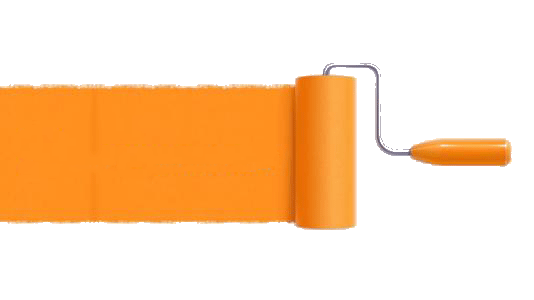 遇到的问题
导航的margin_bottom出现了错误。

链接出现了一些错误。

分页banner的位置不对，上边距的距离太宽。
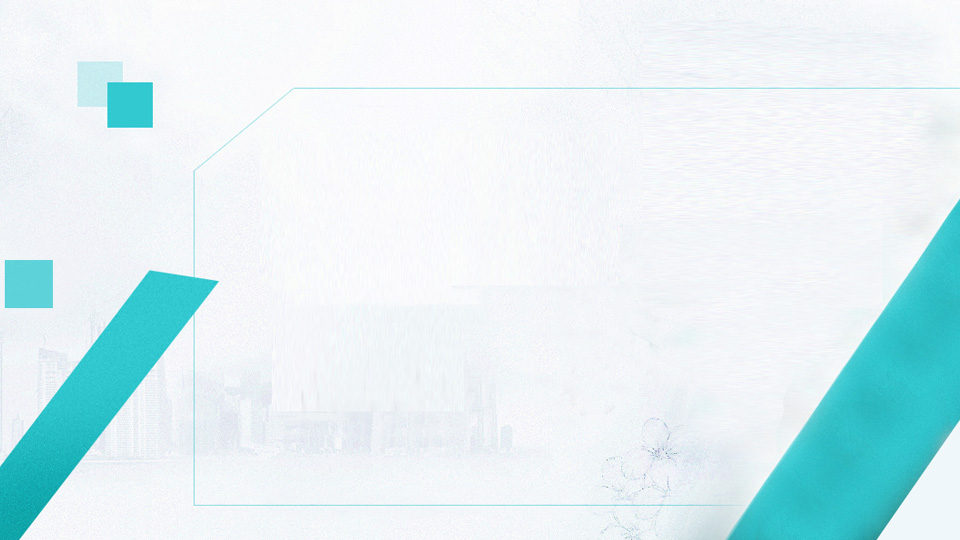 PART
总结
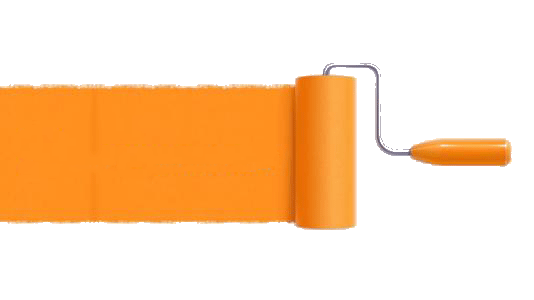 总结
把模板做好，整合网站的时候不会麻烦。

工作安排要合理，不要拖到最后。

细心再细心。
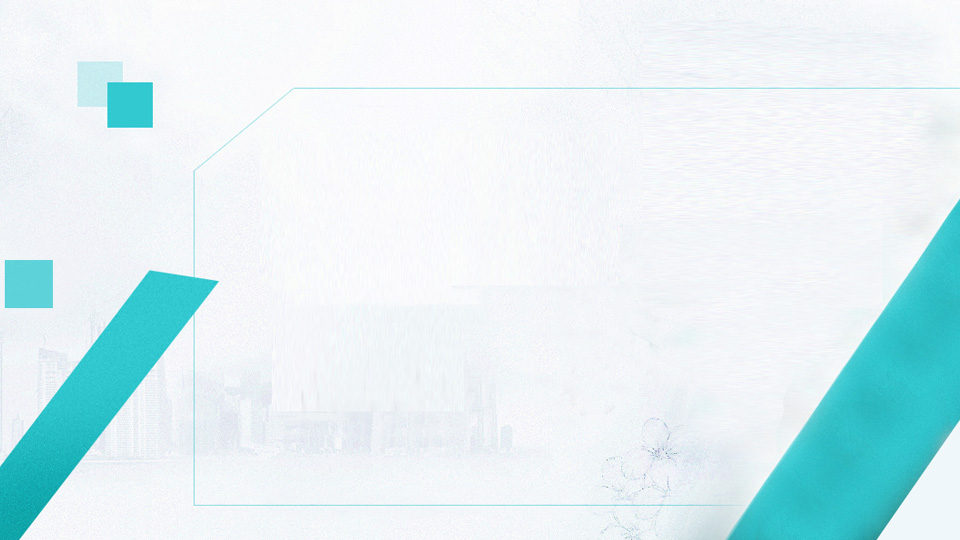 谢谢大家